What would you think if I told you that YOU could prevent YOURSELF from dying from Breast Cancer?
The answer is…..
CANCER SCREENING!!!!!!!!
Specific Breast Cancer Risk Factors
Specific Breast Cancer Risk Factors
Estrogen-Related Risk Factors
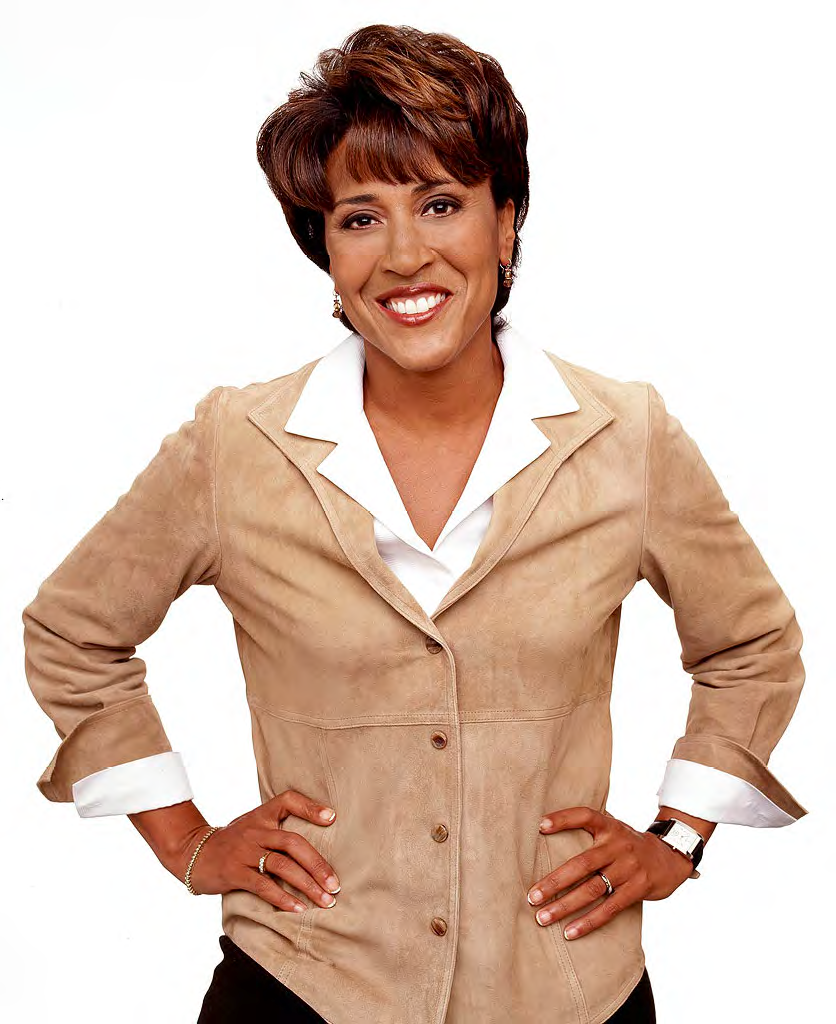 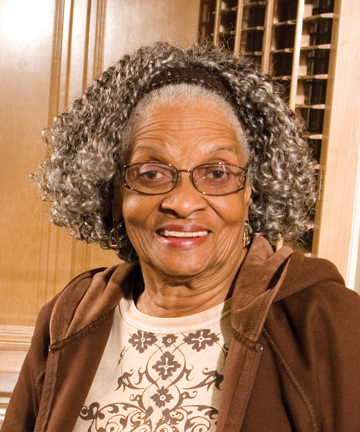 100x More Common in Women
Risk Increases with Age
Estrogen-Related Risk Factors
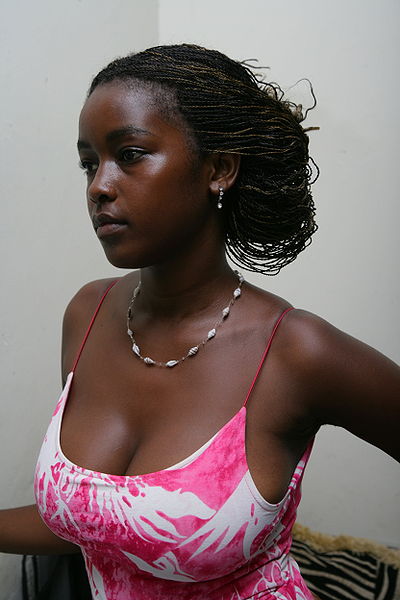 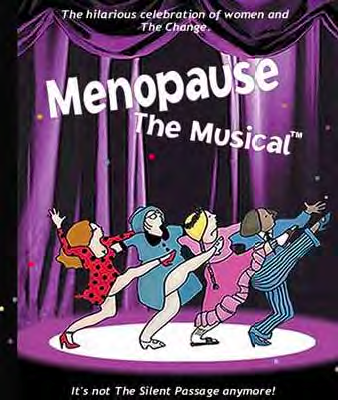 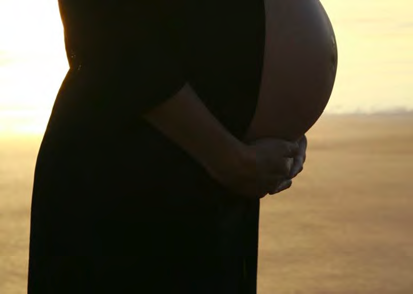 Age of Menarche <12
Increases the risk by 30%
Age of Menopause >55
Increases the risk by 50%
No children or 1st PGY >30
Increases the risk by 30%
Estrogen-Related Risk Factors
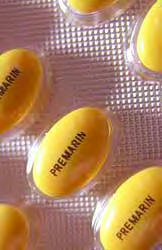 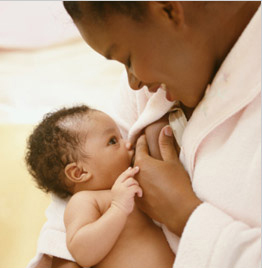 Breastfeeding Decreases the risk by 4% every 12 mos of feeding
OCP prior to 1st PGY Increases the risk by .>30%
HRT > 5 yrs Increases the risk by 25%
Estrogen-Related Risk Factors
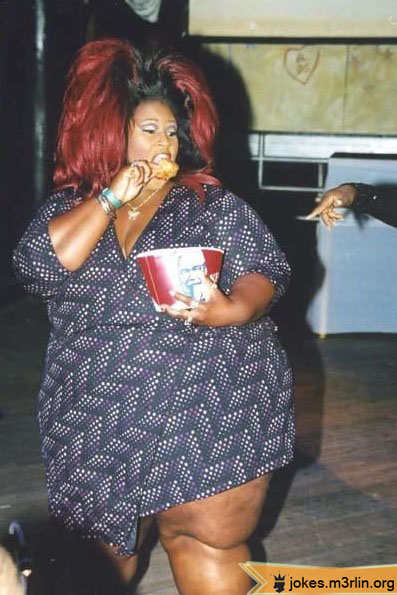 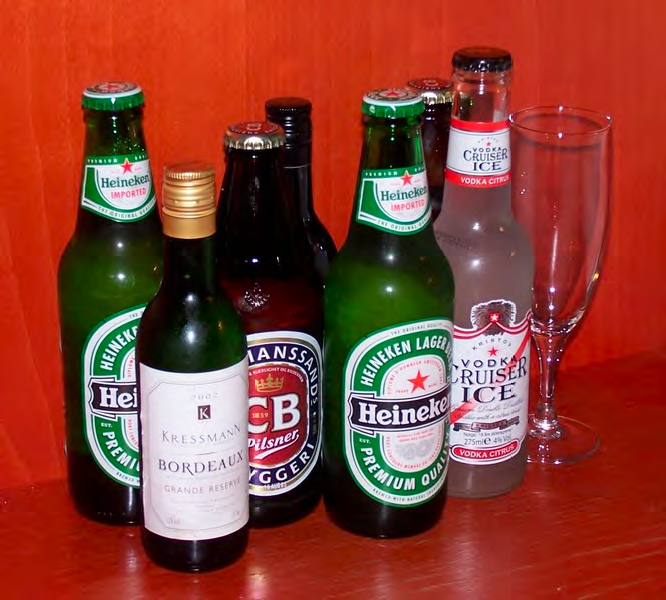 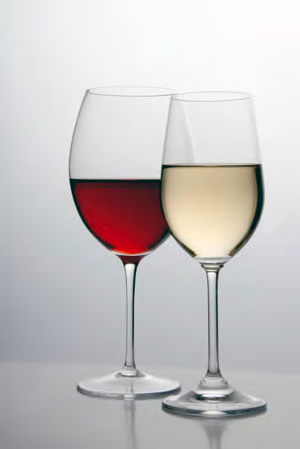 Drinking Alcohol
1-2 drinks/day Increases the risk by 10%
> 2 drinks/day Increases risk by 30%
Weight Gain
>33 lbs after 20 ,>24 lbs after 50
Increase risk by 60%
Breast Cancer Risk Factors
May be acquired





Inherited
Lifestyle
Chemicals
Radiation
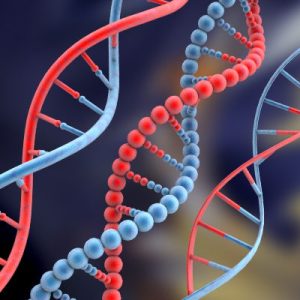 Family History
Having a 1st Degree relative with breast cancer under 50 can increase your risk

Signs of Inherited breast cancer include having a
1st degree relative with breast cancer any age
1st degree relative with breast cancer before 50
1st degree relative with breast cancer in both breasts
Genetic Counseling & Testing
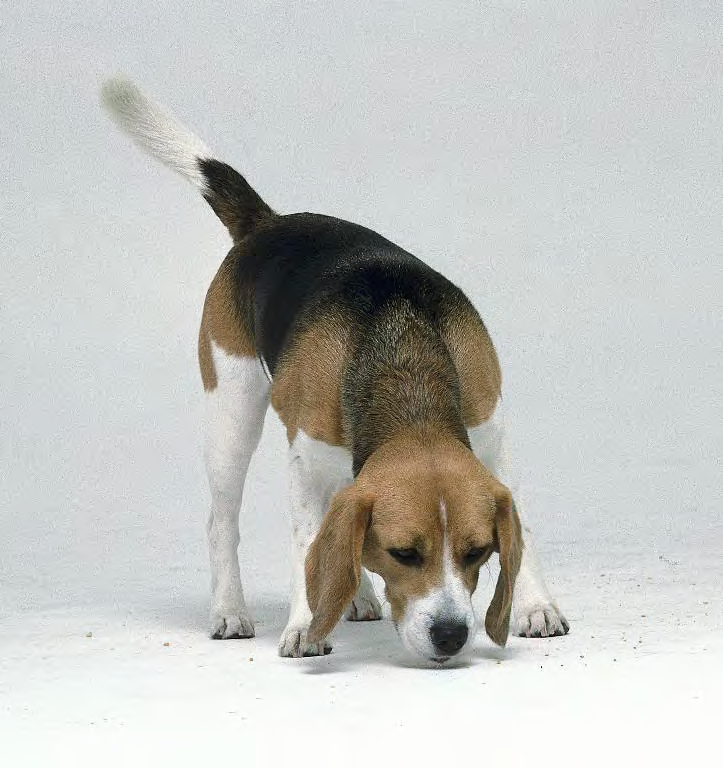 The Clues

Cancer in multiple generations
>2 people with cancer in 1 generation
Earlier tan average age of diagnosis (<50)
Individual > 1 cancer
Cancers that run together (breast and ovarian)
Male breast cancer
Hereditary Breast CancersBRCA 1 and BRCA 2
Breast cancer – 50-85% lifetime risk
Second breast cancer – 40-60% lifetime risk
Ovarian cancer – 15-45% lifetime risk
6% risk for Male breast cancer (BRCA2) (increased risk for Prostate, Pancreas, Melanoma)
Environmental Risk Factors
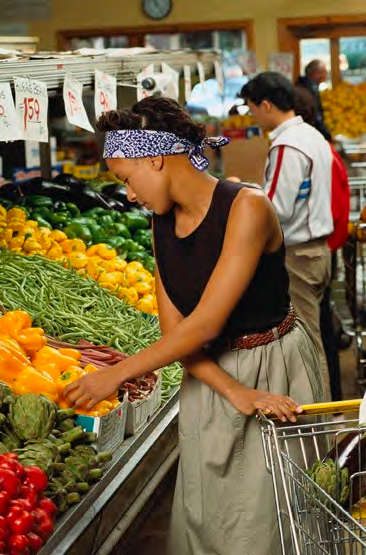 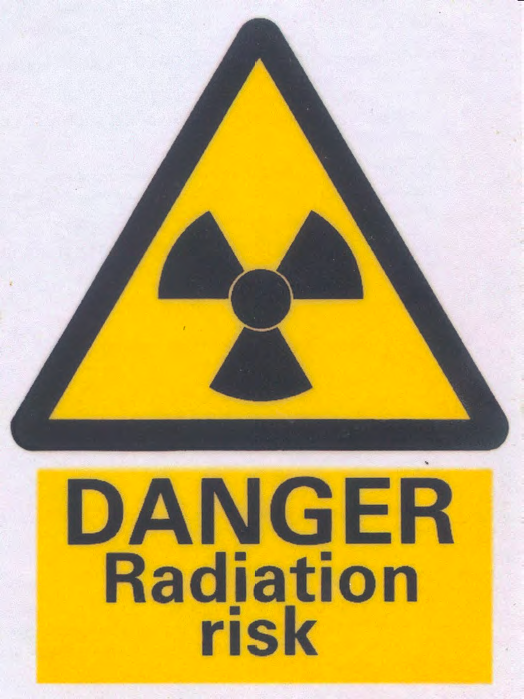 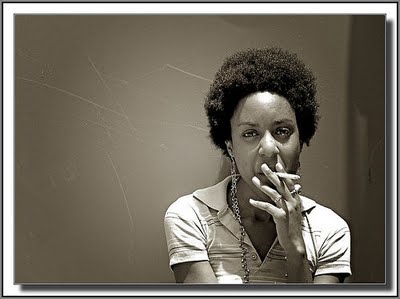 Smoking
MMG are safe
Pesticides
These are not Risk Factors
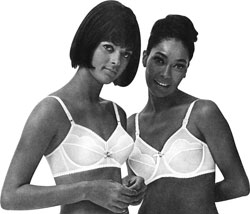 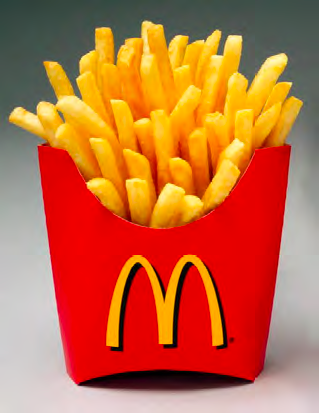 Implants
Underwire
Acrylamides
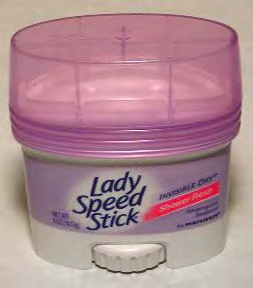 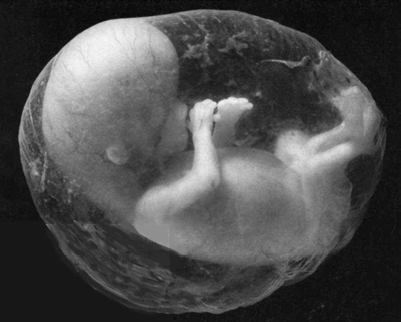 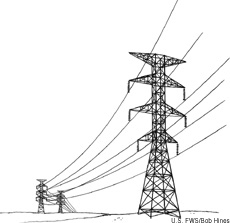 Abortion
Deodorant
Electromagnetic XRT
Personal Risk Factors
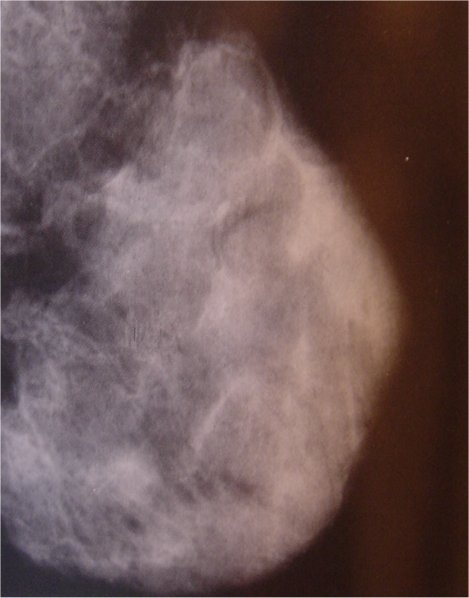 Dense breast tissue
Increases risk >80%
Previous breast biopsies with benign breast disease such as
LCIS ( X 5-11 )
ADH ( X 4 )
ALH ( X 4-5 )
Dense Breast
Glandular & Stroma >> Fat
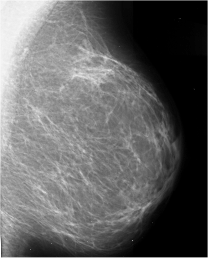 Fatty Breast
Fat >> Glandular & Stoma
Environmental Risk Factors:Lifestyle Choices
5 A Day
Eating 5 Fruits and Vegetables a day decreases risk by 36%
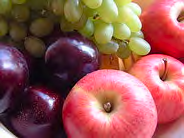 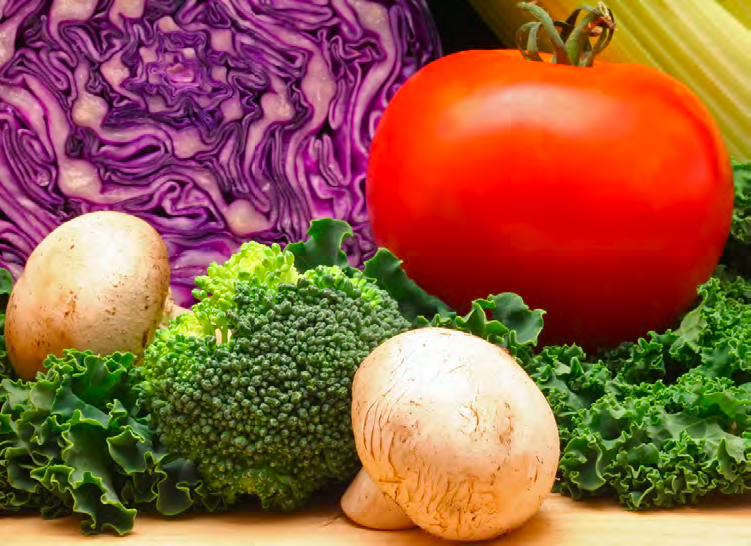 Especially Cruciferous vegetables: arugula, broccoli, cabbage, cauliflower,
Brussel sprouts, turnip/mustard greens, bok choy, Rutabaga, Napa, Kale, etc.
Environmental Risk Factors:Lifestyle Choices
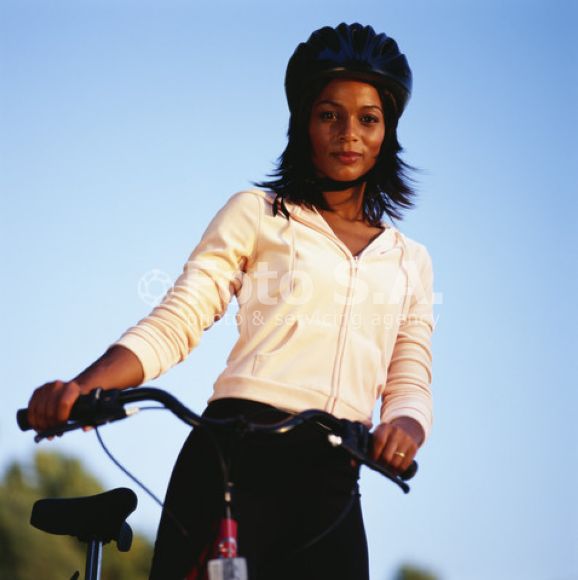 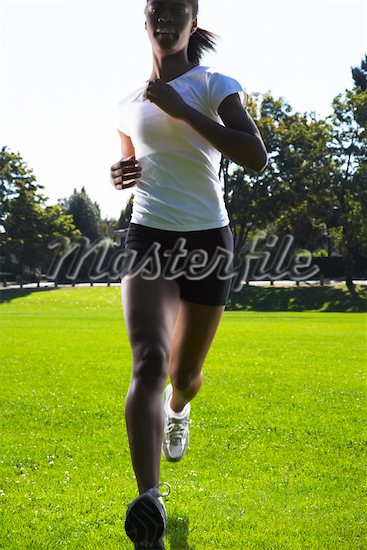 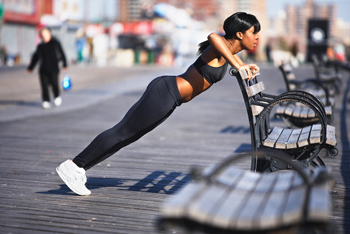 Exercising 1-1/4 to 2-1/2 hours/week Decreases risk by 18% 
> 4 hours/week decreases risk by 40%